ΚΕΦΑΛΑΙΟ 2
Το ένστικτο της αρνητικότητας
Το ένστικτο της αρνητικότητας είναι η τάση του ανθρώπου να θεωρεί πως οι καταστάσεις γύρω του και γενικά η ποιότητα ζωής οδεύει προς το χειρότερο.
Τι επιτυγχάνει σε αυτό το κεφάλαιο ο συγγραφέας;
Ο συγγραφέας σε αυτό το κεφάλαιο αποδεικνύει πως το συγκεκριμένο ένστικτο είναι λάθος και πως στην πραγματικότητα ισχύει το αντίθετο

Αυτό το επιτυγχάνει με τη χρήση ερευνών και διαγραμμάτων
Ερωτηματολόγιο περί φτώχειας
Αρχικά, ο συγγραφέας χρησιμοποιεί ένα γκάλοπ για να αποδείξει στους αναγνώστες του πόσο μικρό είναι το ποσοστό που είναι ενήμερο για την ακραία φτώχεια που υπάρχει παγκοσμίως
Ποσοστό φτώχειας από το 1800 μέχρι σήμερα
Στη συνέχεια, το πρώτο παράδειγμα είναι το διάγραμμα που χρησιμοποιείται για την διαχρονικά σταθερή μείωση της ακραίας φτώχειας του παγκόσμιου πληθυσμού από το 1800 (85%) μέχρι και σήμερα (9%)
Ερωτηματολόγιο περί προσδόκιμο ζωής
Στο συγκεκριμένο γκάλοπ παρατηρείται η άγνοια των ανθρώπων για το προσδόκιμο ζωής
Προσδόκιμο ζωής από το 1800 μέχρι σήμερα
Διάγραμμα υγείας και πλούτου Σουηδίας
Ο συγγραφέας υπογραμμίζει την πρόοδο της χώρας του, της Σουηδίας, στον τομέα της υγείας και του πλούτου ενώ παράλληλα τη συγκρίνει και με άλλες χώρες
16 αρνητικά φαινόμενα που μειώνονται
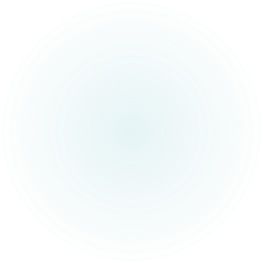 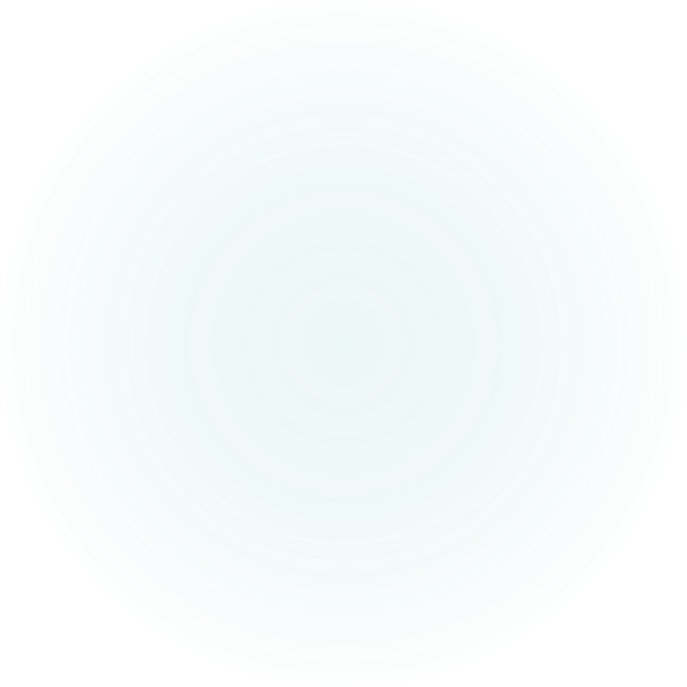 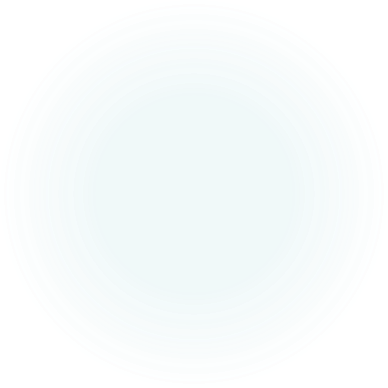 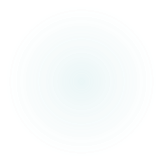 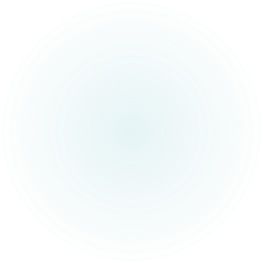 16 καλά φαινόμενα που αυξάνονται
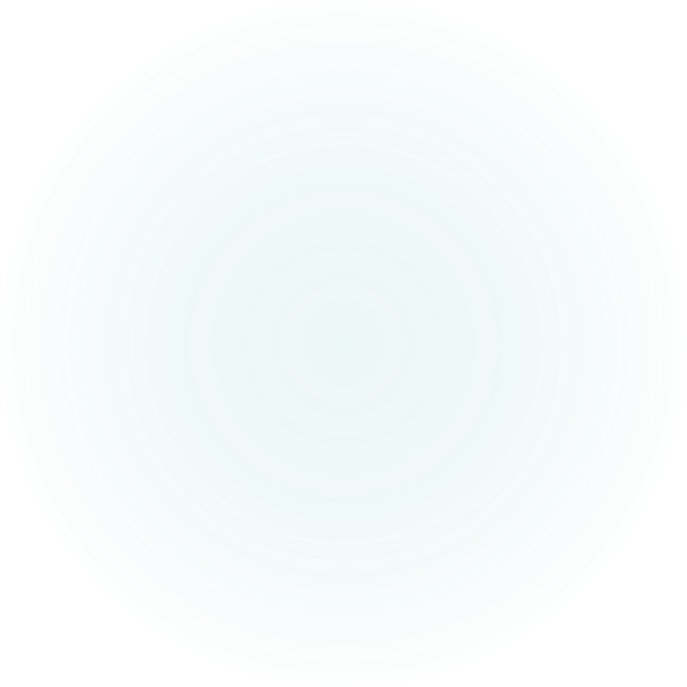 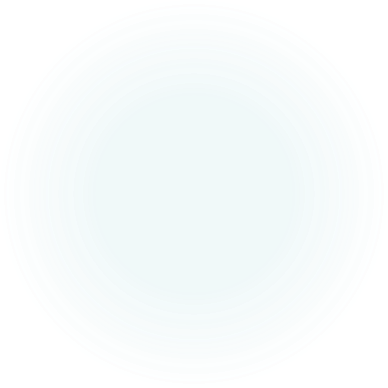 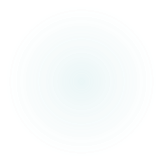 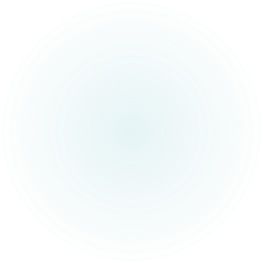 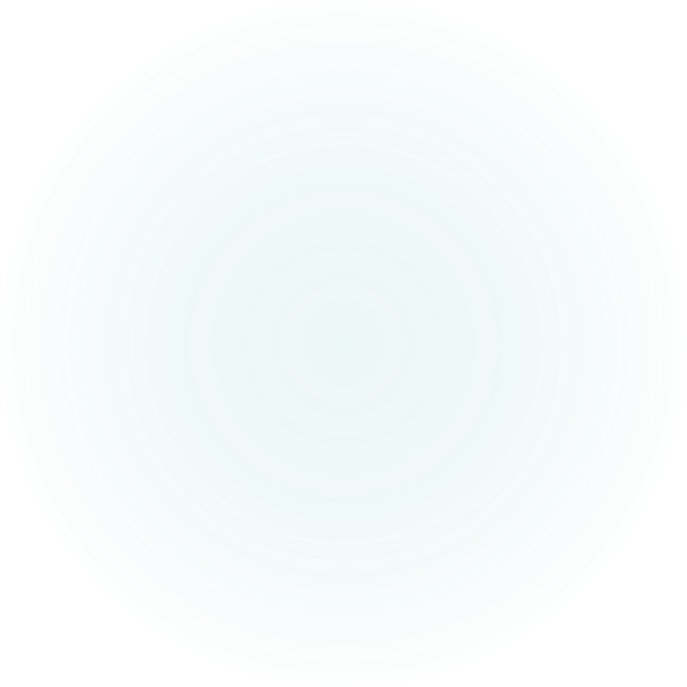 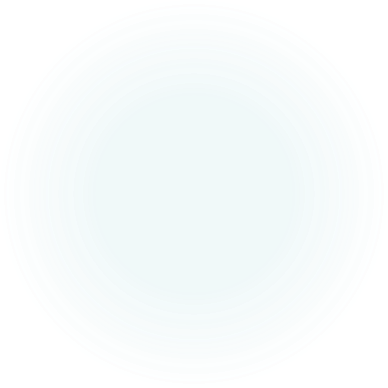 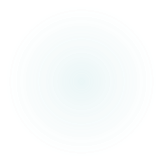 Εγκληματικότητα
Τέλος, αναφέρεται ότι η πλειοψηφία του κόσμου θεωρεί πως η εγκληματικότητα αυξάνεται, επηρεασμένοι από τα MME. Παρόλα αυτά, αυτή η εντύπωση δεν ισχύει καθώς εμφανίζεται μια στάθερη κάθοδος από τα μέσα των 90's.
Εγκυρογνωμοσύνη
Πώς θέτετε υπό έλεγχο το ένστικτο της αρνητικότητας;

Δεν υπάρχουν καλές ειδήσεις. Οι καλές ειδήσεις ακούγονται σπανίως έως και ποτέ. Οι ειδήσεις που προβάλλονται και τονίζονται είναι πάντα κακές. 
Η βαθμιαία βελτίωση δεν είναι είδηση. Όταν υπάρχει κάποια βελτίωση αλλά και κάποια υποχώρηση συνήθως παρατηρείται η υποχώρηση.
Κακή και βελτιωμένη. Να είστε ικανοί να διακρίνετε μια κατάσταση που είναι κακή αλλά παράλληλα βελτιωμένη.
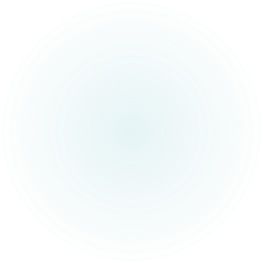 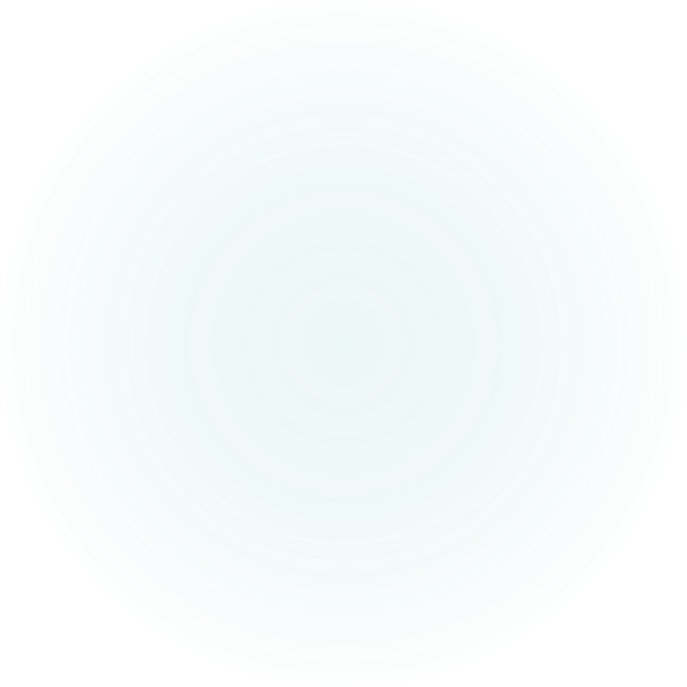 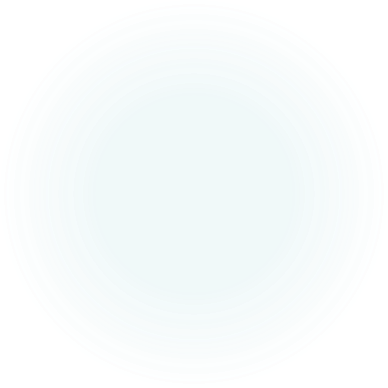 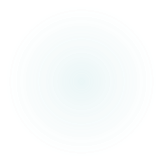